Week beginning 
2nd November 2020
Primary 7
Miss Caldwell
Weekly Timetable
2
Number Talks
4532 + 8482
Choose a strategy
3
NUMERACY & MATHS – Shape
18.01.21
LI: to identify lines of symmetry.
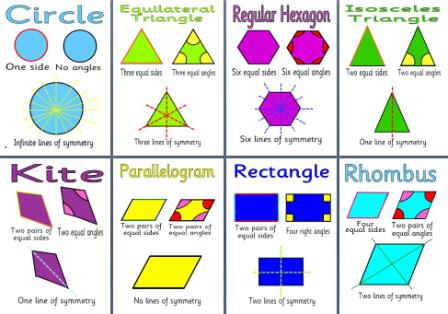 4
Monday 18th January 2021
LI: to understand and use formal/informal language appropriately.
Literacy - Writing
5
Monday 18th January 2021
LI: to understand and use formal/informal language appropriately.
Literacy - Writing
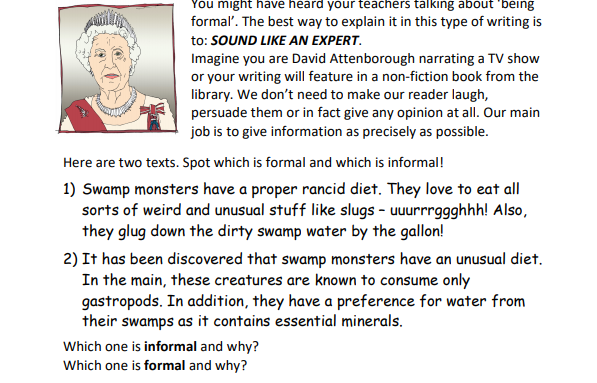 6
Monday 18th January 2021
LI: to understand and use formal/informal language appropriately.
Literacy - Writing
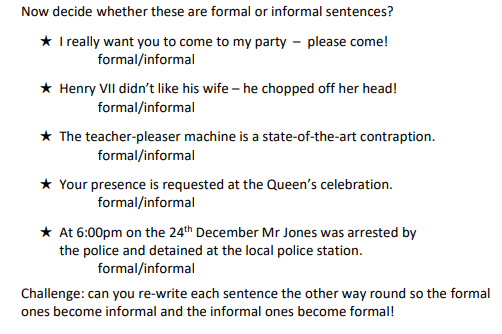 7
Monday 18th January 2021
LI: to learn the life and works of Robert Burns.
Scotland Topic - Burns
8
Address Tae A Haggis
Learn these 4 by next Monday 18th
Learn these by Monday 25th.
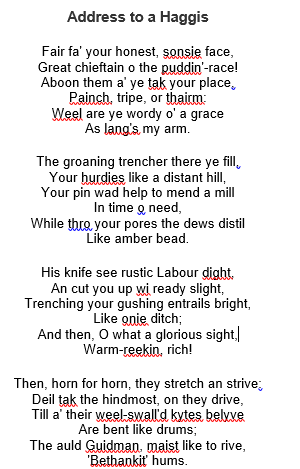 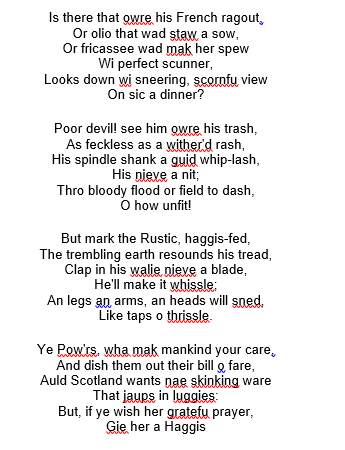 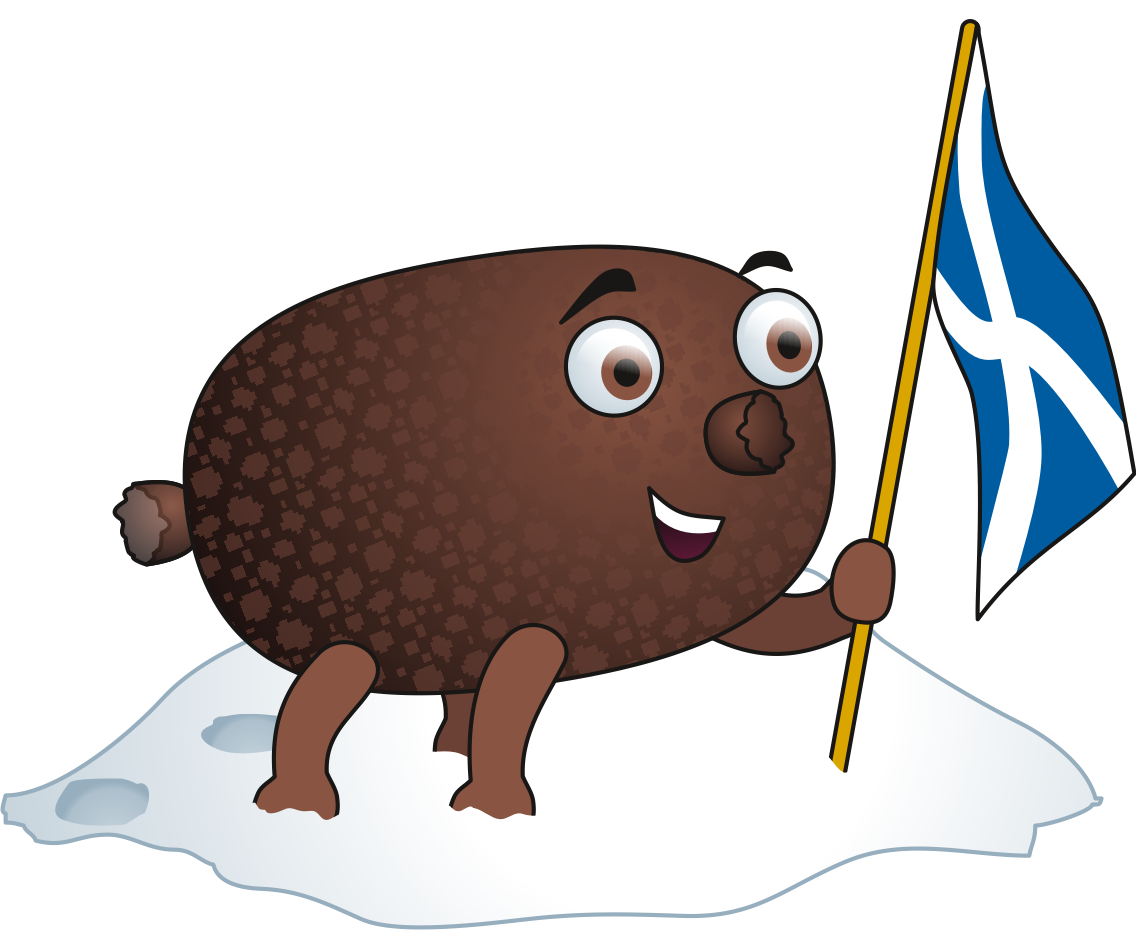 9
Monday 18th January 2021
LI: to learn the life and works of Robert Burns.
Scotland Topic - Burns
Due Friday 29th January
 
LI: to research and present information on the life, works and impact of Robert Burns.
SC: You must include –

Information on Robert Burns and his life (facts, age, birthday, death, schooling, job, lives etc).

Information on Robert Burns’ works (poems, songs etc – what was the influence for them, what do they mean?)

Examples of poems/songs.

Impact Robert Burns has on Scottish culture today (how do we remember Burns, celebrate his life and works etc)
Impact Robert Burns has on the rest of the world today (statues/songs sung etc).

Pictures/photos
 
Include some examples of Scots language.

Appropriately written using writing skills.
10
Number Talks
6010 divided by 100
Choose a strategy
11
MATHS & ART– Symmetry
19.01.21
LI: to use lines of symmetry effectively.
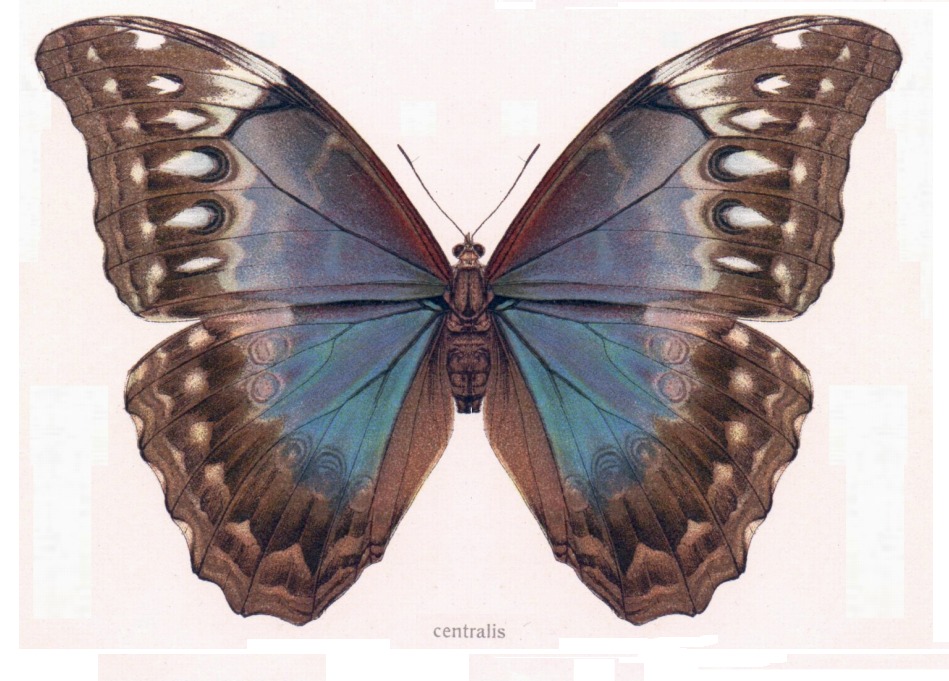 12
Tuesday 19th January 2021
LI: to use topic sentences effectively.
Talk 4 Writing
13
Part 1
Swamp Monsters
Do you ever wonder what might be lurking in the murky swamps of
our world? Rumour has it that the fabled swamp monster is not
just a creature mentioned in myth and legend but it actually
exists! Now is your chance to find out all that has been discovered
about this unique being.
Swamp monsters are rumoured to inhabit the most remote and
humid swamps of the Amazon rainforest. Living in total solitude, it is
believed that there is, perhaps, only one swamp monster on our
planet, making it a mystery how they reproduce. Dr Patrick Thurston
- world renowned monsterologist from Bristol University - could
perhaps be the only living person ever to see this magnificent
creature: “You cannot believe the pure majesty of the swamp
monster. They seem as if they are ‘one with the swamp’ living in pure
harmony with their habitat.”
.
14
Part 2
Swamp monsters don’t just live in swamps they resemble them.
Being experts in camouflage, they are indistinguishable from their
environment. Their bodies are made from this environment: limbs
of gnarled branches, incredibly long fingers and glowing, iridescent
hair which changes colour to match their mood. The most
incredible thing about a swamp monster is that they have
translucent breathing tubes meaning they can stay underwater
indefinitely but continue to breathe.
Have you ever wondered what a swamp monster eats? Their diet
consists of herons, rats and even alligators which they hypnotise
with their ever-staring, haunting eyes. Transfixed, any animal is
helpless to the swamp monster who squeezes the life from them
with its lean, powerful limbs. The swamp monster’s tongue has the
ability to taste the air; this allows it to identify when its prey is
close by.
If you are now tempted to try and spot a swamp monster, we advise
extreme caution! This beautiful but deadly creature should be left in
solitude to be studied only by experts trained in monsterology.
15
Task
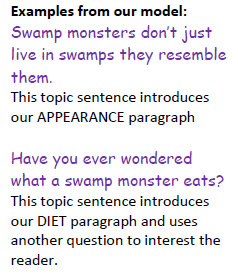 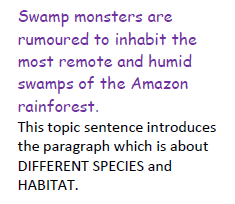 16
Task
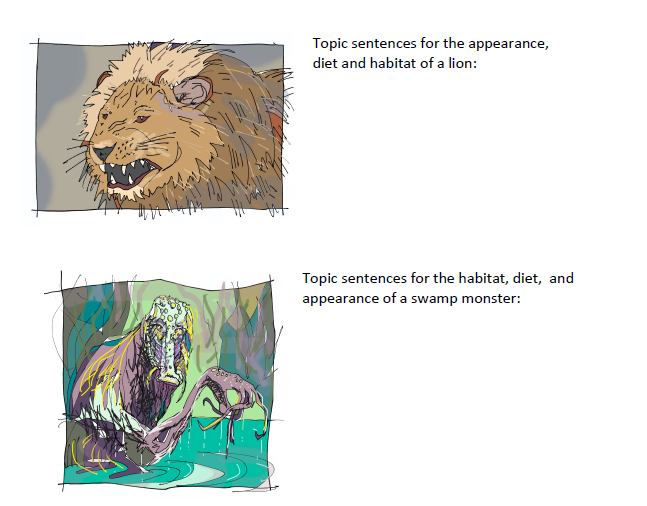 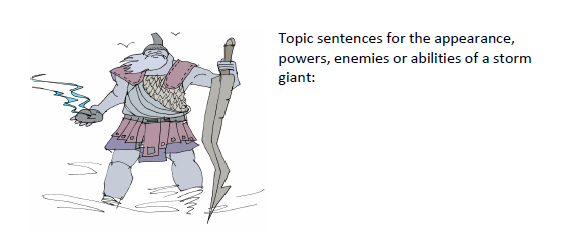 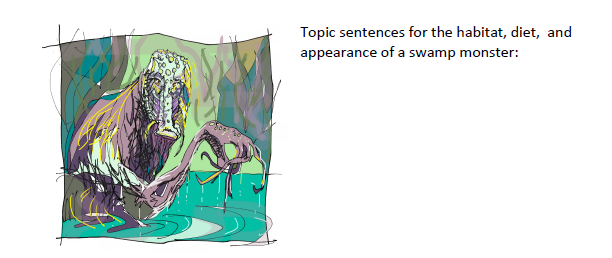 17
China – Chinese New Year
19.01.21
LI: to research into ‘the Year of the Ox’.
18
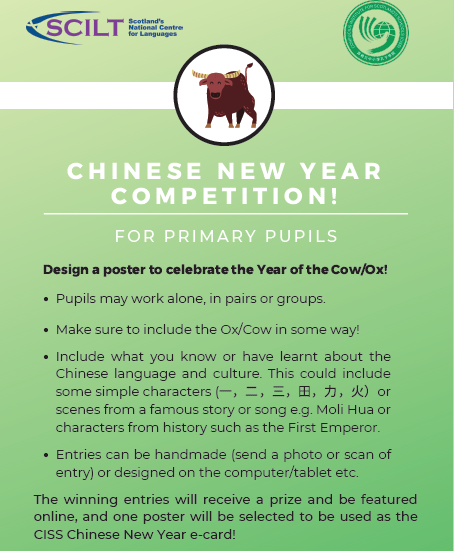 China – Chinese New Year
19.01.21
LI: to research into ‘the Year of the Ox’.
19
NUMERACY & MATHS – Angles
20.01.21
LI: to identify different lines of symmetry in flags.
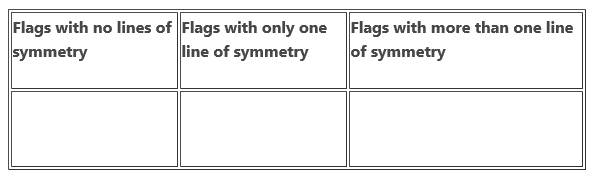 20
Wednesday 20h January 2021
LI: to innovate a monster.
Talk 4 Writing
21
Part 1
Swamp Monsters
Do you ever wonder what might be lurking in the murky swamps of
our world? Rumour has it that the fabled swamp monster is not
just a creature mentioned in myth and legend but it actually
exists! Now is your chance to find out all that has been discovered
about this unique being.
Swamp monsters are rumoured to inhabit the most remote and
humid swamps of the Amazon rainforest. Living in total solitude, it is
believed that there is, perhaps, only one swamp monster on our
planet, making it a mystery how they reproduce. Dr Patrick Thurston
- world renowned monsterologist from Bristol University - could
perhaps be the only living person ever to see this magnificent
creature: “You cannot believe the pure majesty of the swamp
monster. They seem as if they are ‘one with the swamp’ living in pure
harmony with their habitat.”
.
22
Part 2
Swamp monsters don’t just live in swamps they resemble them.
Being experts in camouflage, they are indistinguishable from their
environment. Their bodies are made from this environment: limbs
of gnarled branches, incredibly long fingers and glowing, iridescent
hair which changes colour to match their mood. The most
incredible thing about a swamp monster is that they have
translucent breathing tubes meaning they can stay underwater
indefinitely but continue to breathe.
Have you ever wondered what a swamp monster eats? Their diet
consists of herons, rats and even alligators which they hypnotise
with their ever-staring, haunting eyes. Transfixed, any animal is
helpless to the swamp monster who squeezes the life from them
with its lean, powerful limbs. The swamp monster’s tongue has the
ability to taste the air; this allows it to identify when its prey is
close by.
If you are now tempted to try and spot a swamp monster, we advise
extreme caution! This beautiful but deadly creature should be left in
solitude to be studied only by experts trained in monsterology.
23
Wednesday 20h January 2021
LI: to innovate a monster.
Talk 4 Writing
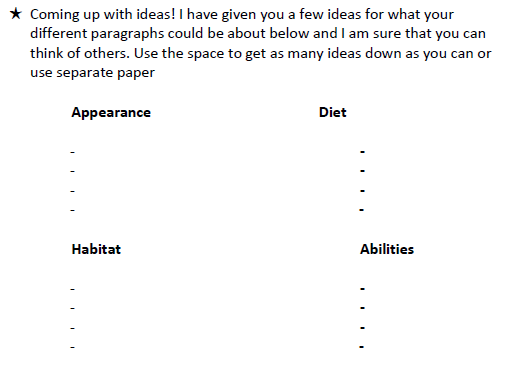 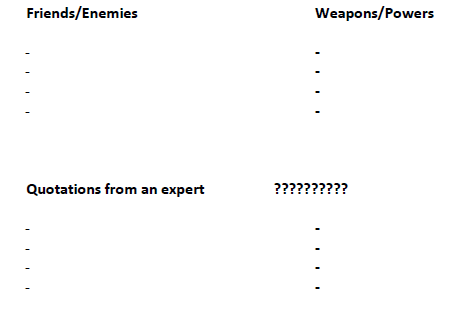 24
Wednesday 20th January 2021
LI: to learn the life and works of Robert Burns.
Scotland Topic - Burns
25
Address Tae A Haggis
Learn these 4 by next Monday 18th
Learn these by Monday 25th.
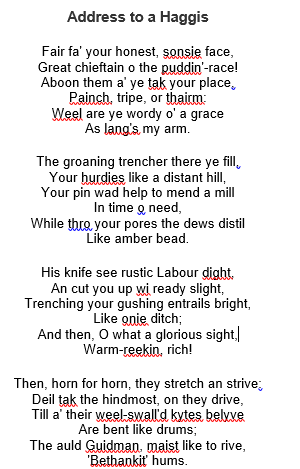 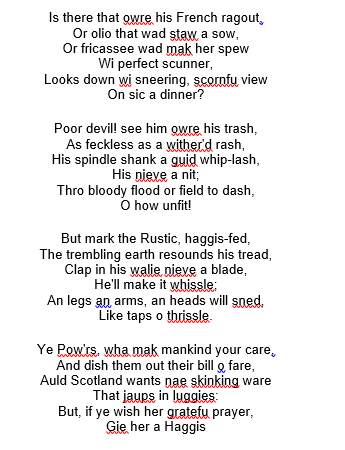 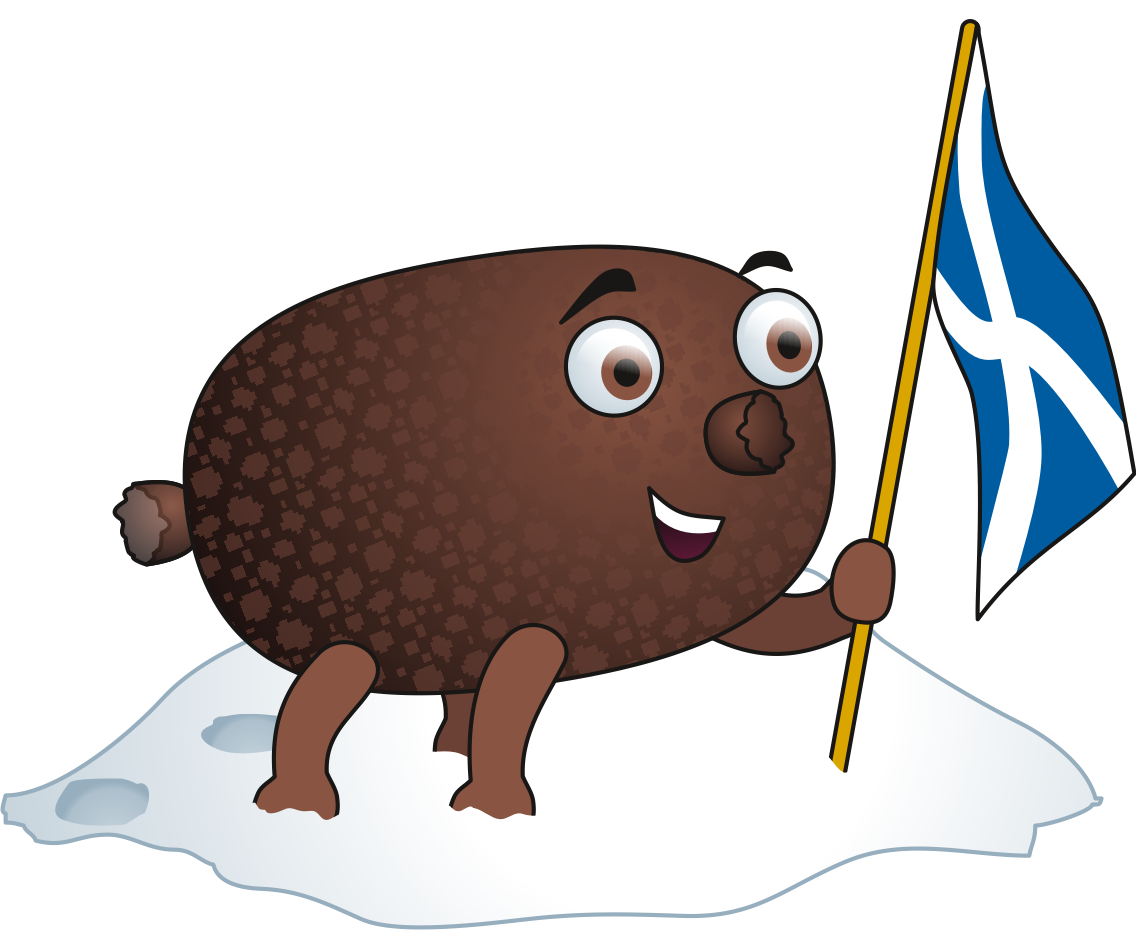 26
Wednesday 13th January 2021
LI: to learn the life and works of Robert Burns.
Scotland Topic - Burns
Due Friday 29th January
 
LI: to research and present information on the life, works and impact of Robert Burns.
SC: You must include –

Information on Robert Burns and his life (facts, age, birthday, death, schooling, job, lives etc).

Information on Robert Burns’ works (poems, songs etc – what was the influence for them, what do they mean?)

Examples of poems/songs.

Impact Robert Burns has on Scottish culture today (how do we remember Burns, celebrate his life and works etc)
Impact Robert Burns has on the rest of the world today (statues/songs sung etc).

Pictures/photos
 
Include some examples of Scots language.

Appropriately written using writing skills.
27
Thursday 21st January 2021
LI: to use character analysis skills based on a text.
Reading – Auggie & Me
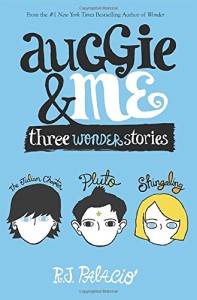 28
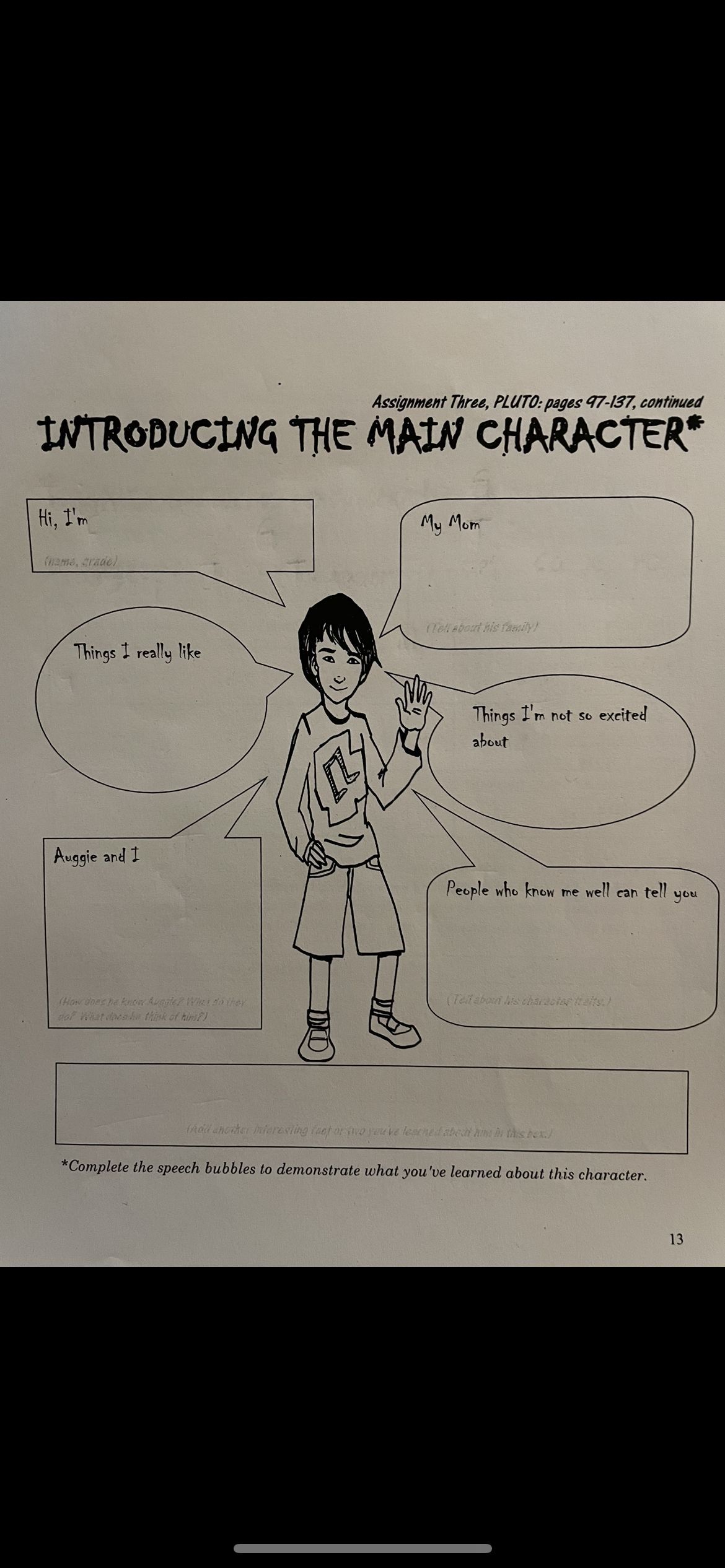 Reading
29
PE – Workout of your choice.
22.01.21
LI: to complete fitness workouts.
30
Number Talks
4737 + 5832
Choose a strategy
31
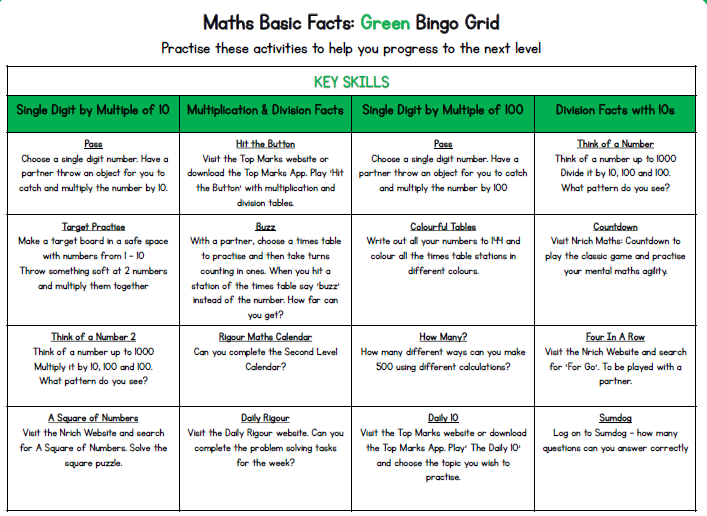 32
Friday 22nd January 2021
LI: to identify ways to keep ourselves safe online.
Health & Wellbeing
Do some research into how to keep yourselves and others safe online.
Create a poster/powerpoint/sway/leaflet (you choose) to show people, especially children of your age, how to stay safe online.
33
Fun 31!
34
Art
35